Online Social Networks and Media
Link Analysis
How to Organize the Web
First try: Human curated Web directories
Yahoo, DMOZ, LookSmart
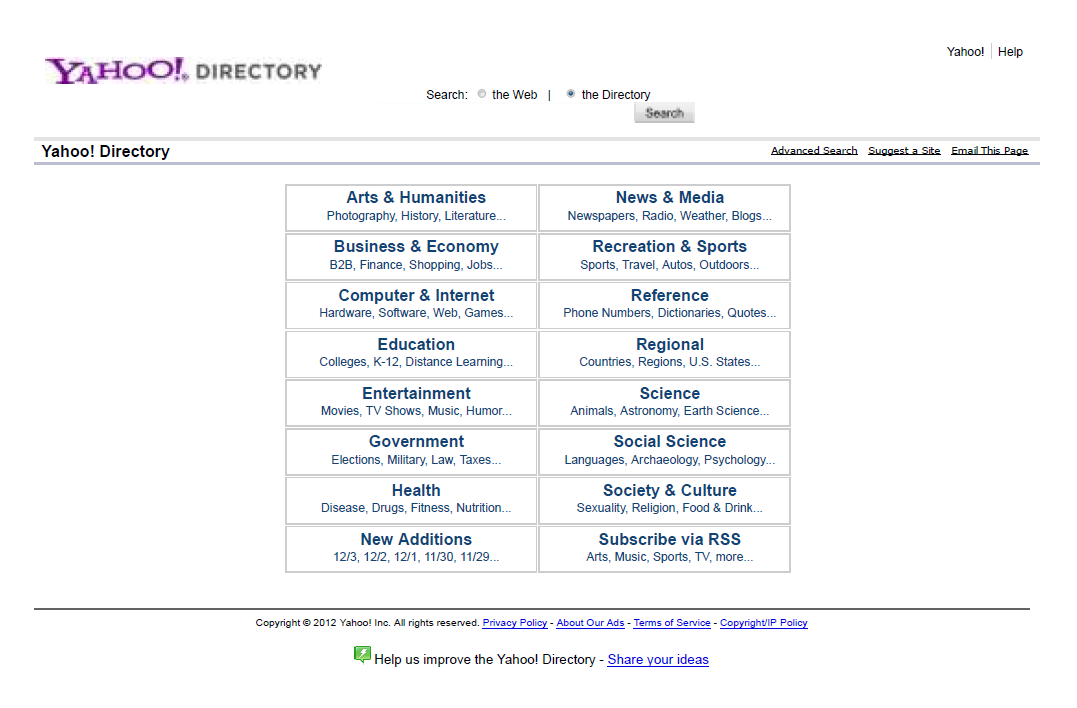 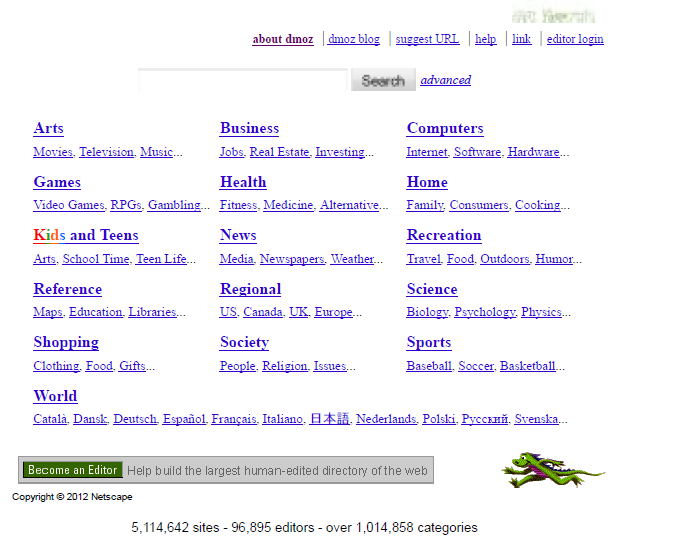 How to organize the web
Second try: Web Search
Information Retrieval investigates:
Find relevant docs in a small and trusted set e.g., Newspaper articles, Patents, etc. (“needle-in-a-haystack”)
Limitation of keywords (synonyms, polysemy, etc)
    But: Web is huge, full of untrusted documents, random 	things, web spam, etc. 

  Everyone can create a web page of high production value
  Rich diversity of people issuing queries
  Dynamic and constantly-changing nature of web content
Size of the Search Index
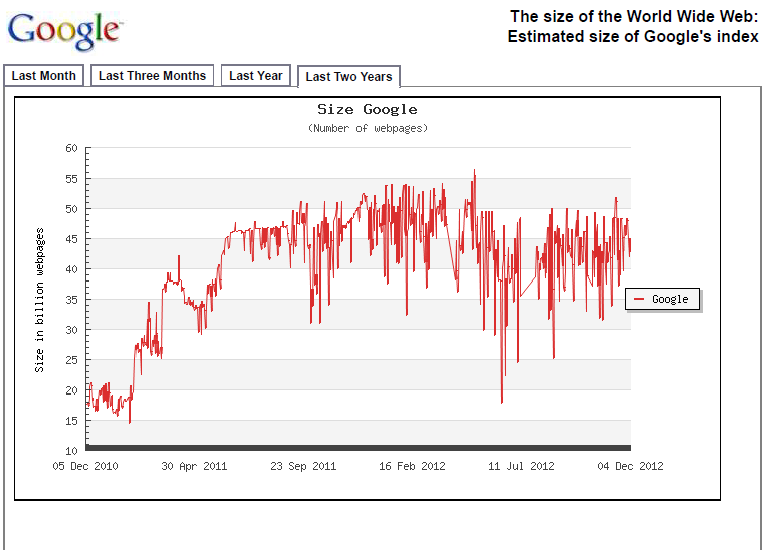 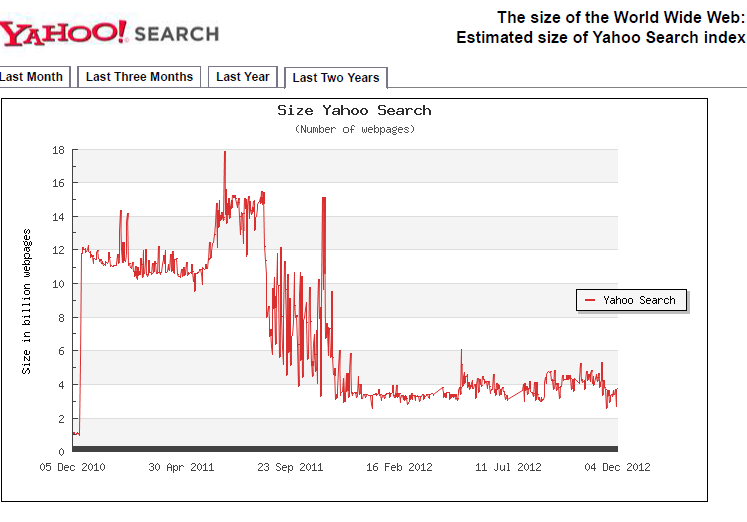 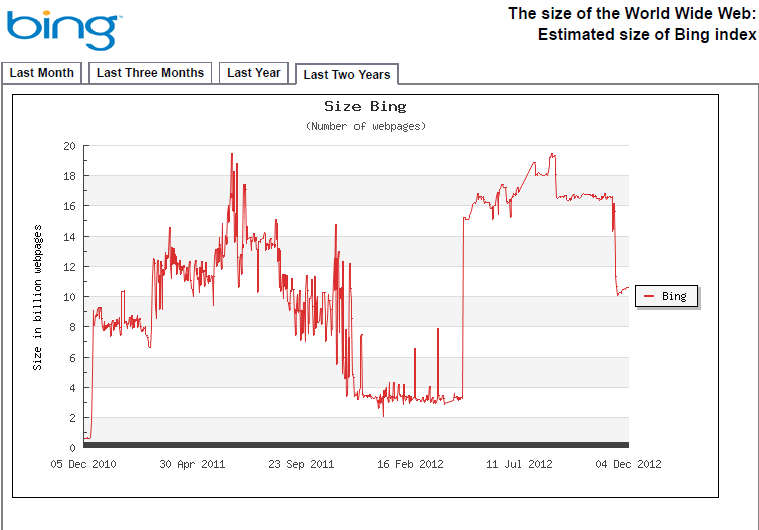 http://www.worldwidewebsize.com/
How to organize the web
Third try (the Google era): using the web graph
Shift from relevance to authoritativeness
It is not only important that a page is relevant, but that it is also important on the web
For example, what kind of results would we like to get for the query “greek newspapers”?
Link Analysis
Not all web pages are created equal on the web
The links act as endorsements:
When page p links to q it endorses the content of the content of q
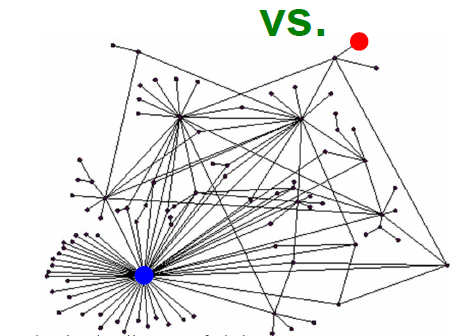 What is the simplest way to measure importance of a page on the web?
Rank by Popularity
Rank pages according to the number of incoming edges (in-degree, degree centrality)
Red Page
Yellow Page
Blue Page
Purple Page
Green Page
Popularity
It is not important only how many link to you, but also how important are the people that link to you.
Good authorities are pointed by good authorities
Recursive definition of importance
THE PageRank ALGORITHM
PageRank
Recursive definition
A simple example
w
w + w + w = 1
w =  w + w
w = ½ w
w = ½ w
w
w
Solving the system of equations we get the authority values for the nodes
w = ½  w = ¼  w = ¼
A more complex example
w1 = 1/3 w4 + 1/2 w5
w2 = 1/2 w1 + w3 + 1/3 w4
w3 = 1/2 w1 + 1/3 w4
w4 = 1/2 w5
w5 = w2
Computing PageRank weights
A simple way to compute the weights is by iterative updates 
PageRank Algorithm






This process converges
Example
w1 = 1/3 w4 + 1/2 w5
w2 = 1/2 w1 + w3 + 1/3 w4
w3 = 1/2 w1 + 1/3 w4
w4 = 1/2 w5
w5 = w2
Think of the weight as a fluid: there is constant amount of it in the graph, but it moves around until it stabilizes
The PageRank algorithm
Think of the nodes in the graph as containers of capacity of 1 liter.
We distribute a liter of liquid equally to all containers
The PageRank algorithm
The edges act like pipes that transfer liquid between nodes.
The PageRank algorithm
The edges act like pipes that transfer liquid between nodes.
The contents of each node are distributed to its neighbors.
The PageRank algorithm
The edges act like pipes that transfer liquid between nodes.
The contents of each node are distributed to its neighbors.
The PageRank algorithm
The edges act like pipes that transfer liquid between nodes.
The contents of each node are distributed to its neighbors.
The PageRank algorithm
The system will reach an equilibrium state where the amount of liquid in each node remains constant.
The PageRank algorithm
The amount of liquid in each node determines the importance of the node.

Large quantity means large incoming flow from nodes with large quantity of liquid.
Example
w1 = 1/3 w4 + 1/2 w5
w2 = 1/2 w1 + w3 + 1/3 w4
w3 = 1/2 w1 + 1/3 w4
w4 = 1/2 w5
w5 = w2
Think of the weight as a fluid: there is constant amount of it in the graph, but it moves around until it stabilizes
Random Walks on Graphs
Example
Step 0
Example
Step 0
Example
Step 1
Example
Step 1
Example
Step 2
Example
Step 2
Example
Step 3
Example
Step 3
Example
Step 4…
Random walk
Markov chains
Random walks
An example
An example
Stationary distribution
Computing the stationary distribution
The stationary distribution
The PageRank random walk
Vanilla random walk
make the adjacency matrix stochastic and run a random walk
The PageRank random walk
What about sink nodes?
what happens when the random walk moves to a node without any outgoing inks?
The PageRank random walk
P’ = P + dvT
Outer product
The PageRank random walk
What about loops?
Spider traps
The PageRank random walk
P’’ = αP’ + (1-α)uvT,  where u is the vector of all 1s
Random walk with restarts
PageRank algorithm [BP98]
Red Page
Purple Page 
Yellow Page
Blue Page
Green Page
PageRank: Example
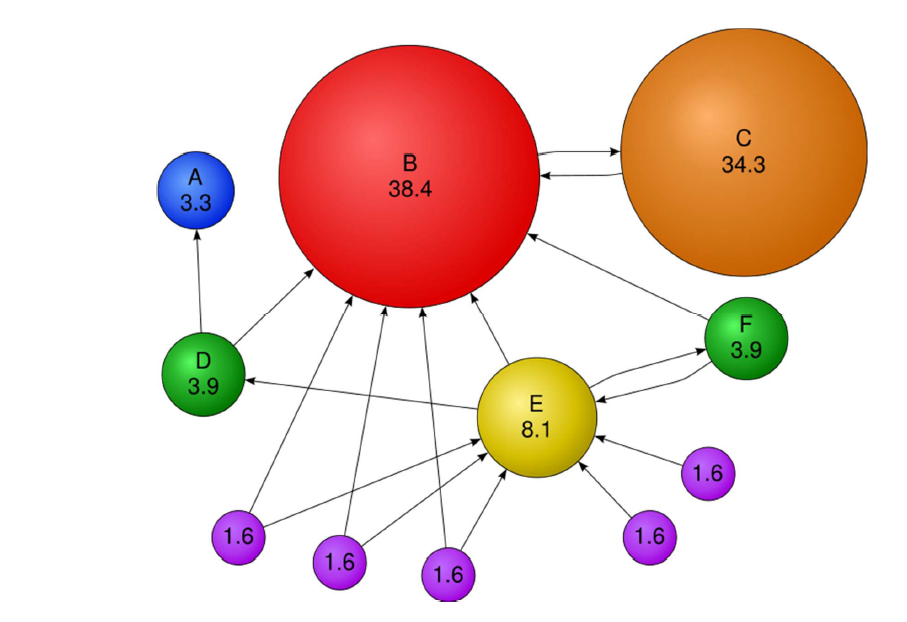 Stationary distribution with random jump
Random walks with restarts
Personalized Pagerank Example
4
2
1
6
5
3
Global Pagerank vector (jump vector [1/5,1/5,1/5,1/5,1/5])
[0.13, 0.18, 0.24, 0.18, 0.13, 0.13]
Personalized Pagerank Example
4
2
1
6
5
3
Global Pagerank vector (jump vector [1/5,1/5,1/5,1/5,1/5]) :
[0.13, 0.18, 0.24, 0.18, 0.13, 0.13]
Personalized Pagerank for node 1 (jump vector [1,0,0,0,0]):
[0.26, 0.20, 0.24, 0.14, 0.08, 0.07]
Personalized Pagerank Example
4
2
1
6
5
3
Global Pagerank vector (jump vector [1/5,1/5,1/5,1/5,1/5]) :
[0.13, 0.18, 0.24, 0.18, 0.13, 0.13]
Personalized Pagerank from node 1 (jump vector [1,0,0,0,0]):
[0.26, 0.20, 0.24, 0.14, 0.08, 0.07]
Personalized Pagerank for node 6 (jump vector [0,0,0,0,1]):
[0.07, 0.13, 0.19, 0.19, 0.15, 0.27]
Personalized Pagerank Example
4
2
1
6
5
3
Global Pagerank vector (jump vector [1/5,1/5,1/5,1/5,1/5]) :
[0.14, 0.17, 0.21, 0.18, 0.15, 0.15]
Personalized Pagerank from node 1 (jump vector [1,0,0,0,0]):
[0.55, 0.17, 0.18, 0.05, 0.03, 0.02]
Personalized Pagerank for node 6 (jump vector [0,0,0,0,1]):
[0.02, 0.04, 0.07, 0.16, 0.15, 0.56]
Effects of random jump
Random walks on undirected graphs
For undirected graphs, the stationary distribution of a random walk is proportional to the degrees of the nodes
Thus in this case a random walk is the same as degree popularity

This is not longer true if we do random jumps
Now the short paths play a greater role, and the previous distribution does not hold.
Random walks with restarts to a single node are commonly used on undirected graphs for measuring similarity between nodes
PageRank implementation
A (Matlab-friendly) PageRank algorithm
Performing vanilla power method is now too expensive – the matrix is not sparse
Efficient computation of y = (P’’)T x
q0 = v
t = 1
repeat
	
	
     t = t +1	
until δ < ε
P = normalized adjacency matrix
P’ = P + dvT, where di is 1 if i is sink and 0 o.w.
P’’ = αP’ + (1-α)uvT,  where u is the vector of all 1s
PageRank history
Huge advantage for Google in the early days
It gave a way to get an idea for the value of a page, which was useful in many different ways
Put an order to the web.
After a while it became clear that the anchor text was probably more important for ranking
Also, link spam became a new (dark) art
Flood of research
Numerical analysis got rejuvenated
Huge number of variations
Efficiency became a great issue.
Huge number of applications in different fields 
Random walk is often referred to as PageRank.
THE HITS ALGORITHM
The HITS algorithm
Another algorithm proposed around the same time as PageRank for using the hyperlinks to rank pages
Kleinberg: then an intern at IBM Almaden 
IBM never made anything out of it
Query dependent input
Root set obtained from a text-only search engine
Root Set
Query dependent input
Root Set
OUT
IN
Query dependent input
Root Set
OUT
IN
Query dependent input
Base Set
Root Set
OUT
IN
Hubs and Authorities [K98]
Authority is not necessarily transferred directly between authorities
Pages have double identity
hub identity
authority identity
Good hubs point to good authorities
Good authorities are pointed by good hubs
authorities
hubs
Hubs and Authorities
Two kind of weights:
Hub weight
Authority weight

The hub weight is the sum of the authority weights of the authorities pointed to by the hub

The authority weight is the sum of the hub weights that point to this authority.
HITS Algorithm
Initialize all weights to 1.
Repeat until convergence
O operation : hubs collect the weight of the authorities


I operation: authorities collect the weight of the hubs


Normalize weights under some norm
Example
Initialize
1
1
1
1
1
1
1
1
1
1
authorities
hubs
Example
Step 1: O operation
1
1
2
1
3
1
2
1
1
1
authorities
hubs
Example
Step 1: I operation
1
6
2
5
3
5
2
2
1
1
authorities
hubs
Example
Step 1: Normalization (Max norm)
1/3
1
2/3
5/6
1
5/6
2/3
2/6
1/3
1/6
authorities
hubs
Example
Step 2: O step
1
1
11/6
5/6
16/6
5/6
7/6
2/6
1/6
1/6
authorities
hubs
Example
Step 2: I step
1
33/6
11/6
27/6
16/6
23/6
7/6
7/6
1/6
1/6
authorities
hubs
Example
Step 2: Normalization
6/16
1
27/33
11/16
1
23/33
7/16
7/33
1/16
1/33
authorities
hubs
Example
Convergence
0.4
1
0.75
0.8
1
0.6
0.3
0.14
0
0
authorities
hubs
HITS and eigenvectors
[n×r]
[r×r]
[r×n]
Singular Value Decomposition
r : rank of matrix A

σ1≥ σ2≥ … ≥σr : singular values (square roots of eig-vals AAT, ATA)
                     
                   : left singular vectors (eig-vectors of AAT)
                    
                    : right singular vectors (eig-vectors of ATA)
Why does the Power Method work?
The SALSA algorithm
Perform a random walk on the bipartite graph of hubs and authorities alternating between the two
authorities
hubs
The SALSA algorithm
Start from an authority chosen uniformly at random
e.g. the red authority
authorities
hubs
The SALSA algorithm
Start from an authority chosen uniformly at random
e.g. the red authority
Choose one of the in-coming links uniformly at random and move to a hub
e.g. move to the yellow authority with probability 1/3
authorities
hubs
The SALSA algorithm
Start from an authority chosen uniformly at random
e.g. the red authority
Choose one of the in-coming links uniformly at random and move to a hub
e.g. move to the yellow authority with probability 1/3
Choose one of the out-going links uniformly at random and move to an authority
e.g. move to the blue authority with probability 1/2
authorities
hubs
The SALSA algorithm
The SALSA algorithm [LM00]
authorities
hubs